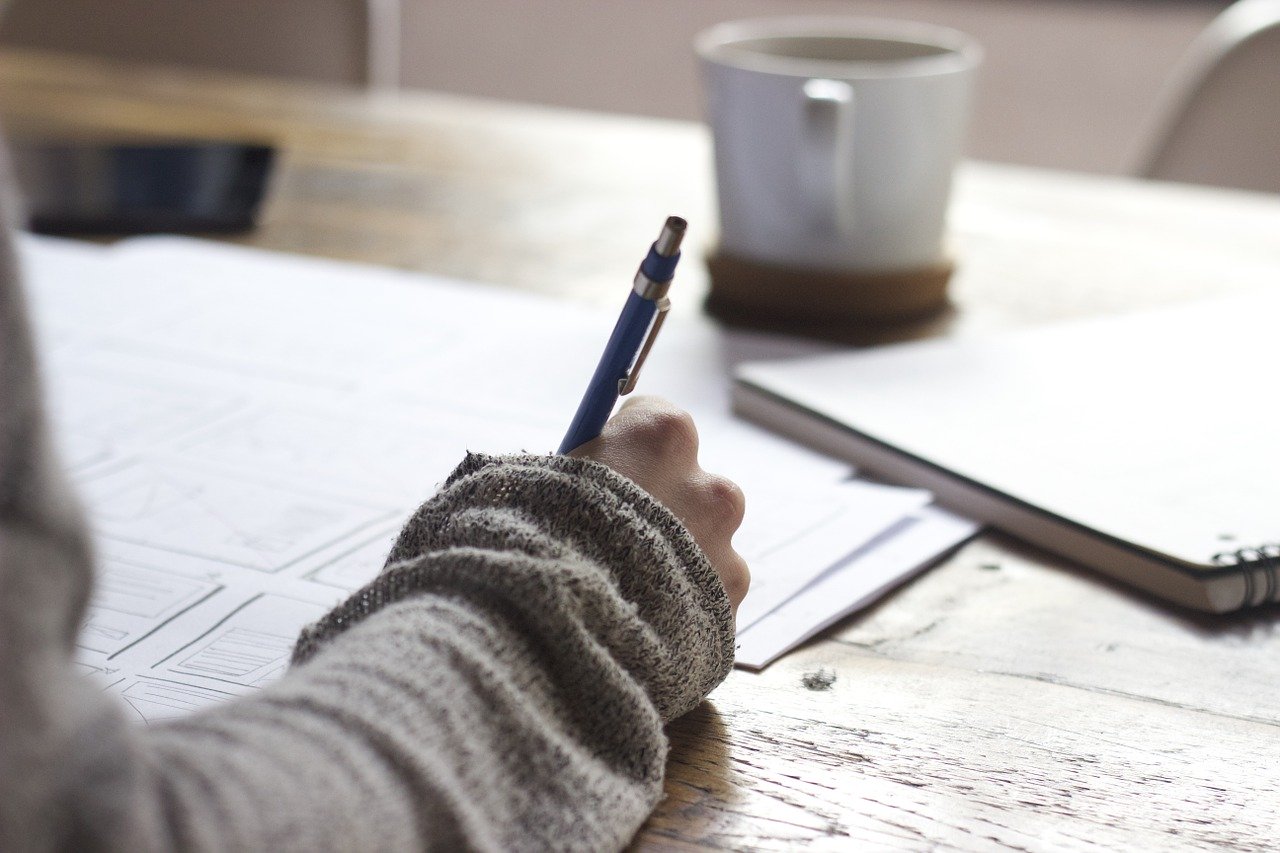 Biografija/CV
Biografija/CV
Skraćenica za latinski izraz Curriculum Vitae. 
Curriculum znači tok a riječ Vitae život. U prevodu bi značenje moglo biti životopis.
 To je kratki pregled završenih škola i radnog iskustva. 
CV se zahtijeva prilikom prijave za posao.
Biografija/CV
CV ili biografija sadrži tri grupe podataka i to:
1. Lične podatke
2. Podatke koji se tiču obrazovanja
3. Radno iskustvo
Biografija/CV
Dodatak koji poslodavcu može olakšati pravilan izbor kandidata jesu i vještine koje potencijalni radnik posjeduje, a to su:

poznavanje stranih jezika,
 informatičke vještine, 
društvene vještine, 
tehničke vještine i sl.
Biografija/CV
Ukoliko su navedene vještine relevantne za poziciju traženog radnog mjesta, mogu predstavljati olakšavajuću okolnost za prijem radnika u radni odnos, i sa mjesta poslodavca, i sa mjesta zainteresovanog kandidata za buduće radno mjesto.
Biografija/CV
Prvu grupu podataka u biografiji čine lični podaci:

Ime i prezime
Datum rođenja
Adresa prebivališta
Kontakt telefon
E-mail
Biografija/CV
Drugu grupu podataka u CV-u čine:

Naziv i mjesto srednje škole
Zanimanje
Naziv i mjesto univerziteta
Zanimanje
                            (Ovo su podaci koji se tiču obrazovanja)
Biografija/CV
Treći dio CV-a čine podaci vezani za radno iskustvo:

Datum, mjesto i naziv kompanije u kojoj je kandidat bio zaposlen
Radno mjesto
Poslove koje je kandidat obavljao
Forma CV-a
Curriculum vitae
Lični podaci:
Ime i prezime
Adresa
Telefon
Obrazovanje:
Srednja škola
Naziv dodijeljene kvalifikacije
Fakultet
Naziv dodijeljene kvalifikacije
Radno iskustvo
Datumi za svako radno jesto, počevši s posljednjim. Radno mjesto glavni poslovi i odgovornosti, ime i adresu poslodavca.
Lične vještine i kompetencije
Strani jezici
Socijalne vještine i kompetencije
Organizacione vještine i kompetencije
Tehničke i informatičke vještine i kompetencije
Numeričke vještine i kompetencije
Dodatna edukacija
Dodatne informacije
Navedite posjedujete li vozačku dozvolu i za koje kategorije vozila. Ovdje unesite sve podatke koji mogu imati neku važnost, na primjer, osobe za kontakt, preporuke itd.